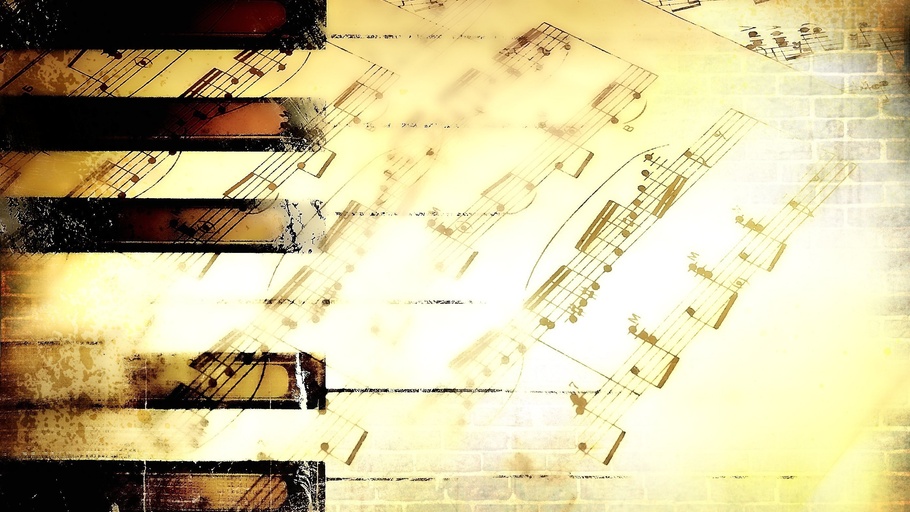 Анимационные технологии  
социально-культурной 
деятельности, 
как форма организации 
семейного досуга
Автор презентации:
 музыкальный руководитель
АКСЕНОВА 
ИРИНА АЛЕКСАНДРОВНА
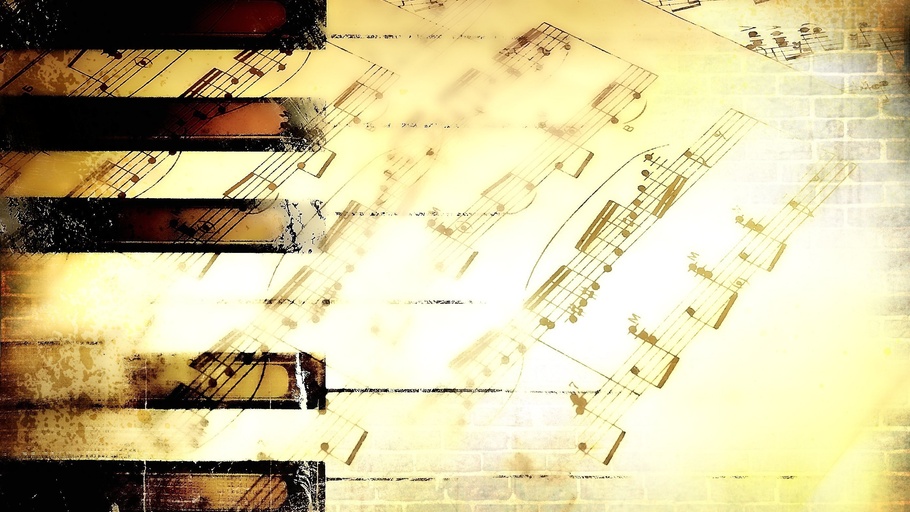 ЦЕЛЬ:
ОБЩЕНИЕ, 
ПОДДЕРЖАНИЕ ГАРМОНИИ В СЕМЬЕ.
ЗАДАЧИ:
Помочь 
в творческой самореализации 
детей и родителей средствами музыки.
Обобщить опыт работы 
в совместной 
досуговой деятельности 
родителей и детей 
дошкольного возраста.
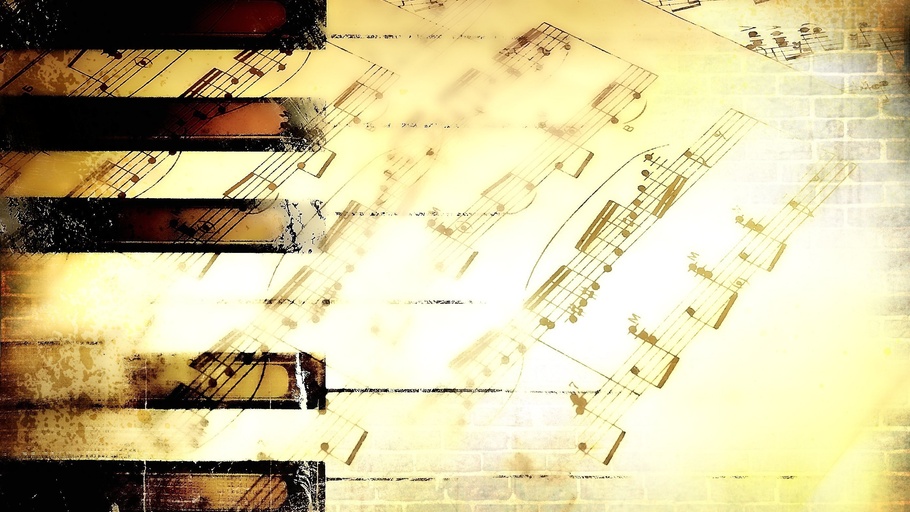 СЕМЕЙНЫЙ КЛУБ
«ФОЛЬКЛОР 
В ТРАДИЦИОННОЙ НАРОДНОЙ ВЫШИВКЕ»
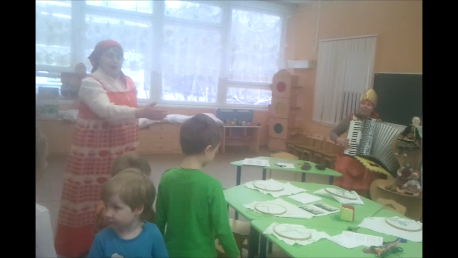 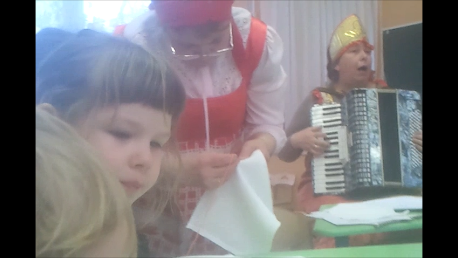 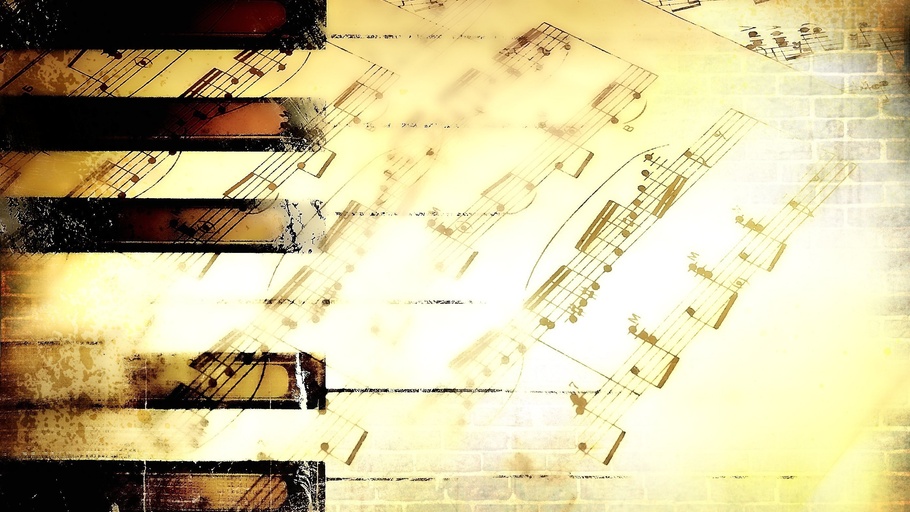 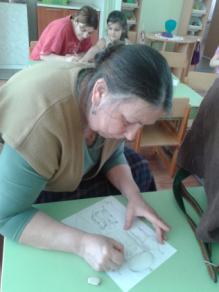 СЕМЕЙНЫЙ КЛУБ
«ПАСХАЛЬНАЯ НЕДЕЛЯ»
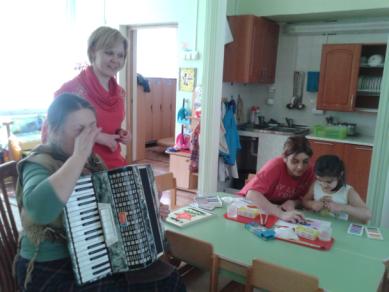 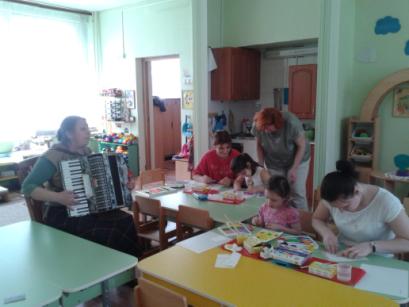 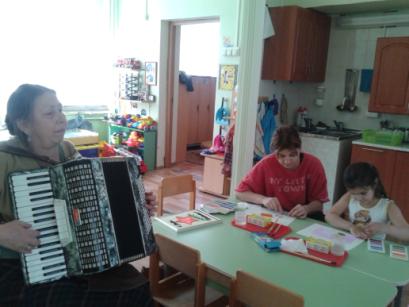 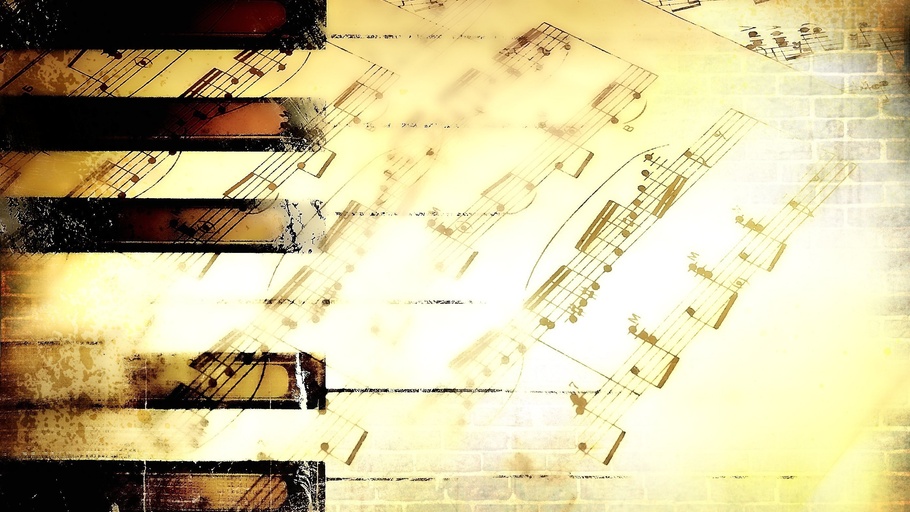 ПРАЗДНИКИ
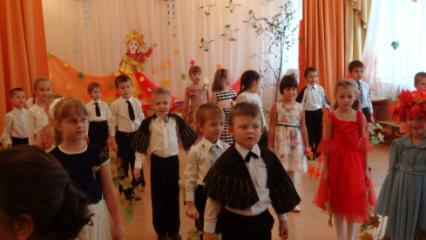 «ЗДРАВСТВУЙ, ОСЕНЬ!»
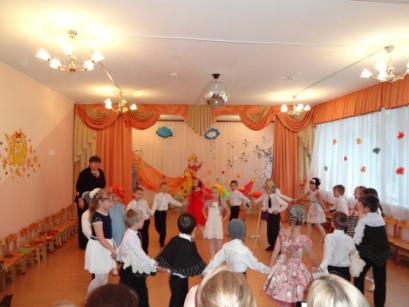 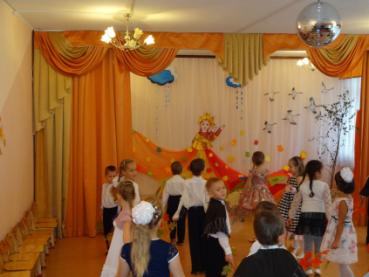 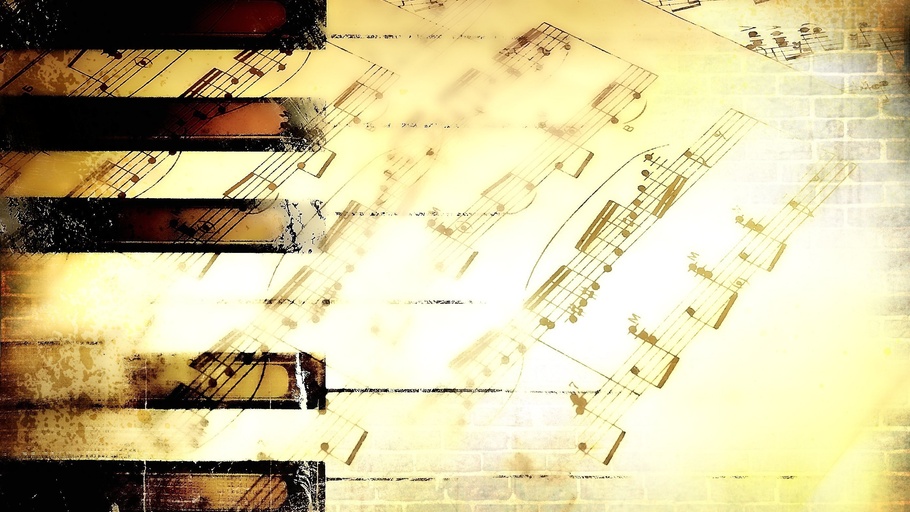 ПРАЗДНИКИ
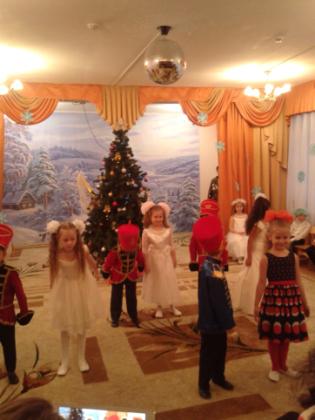 «НОВЫЙ ГОД»
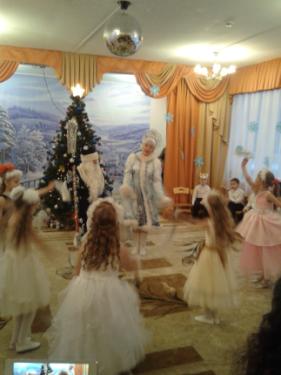 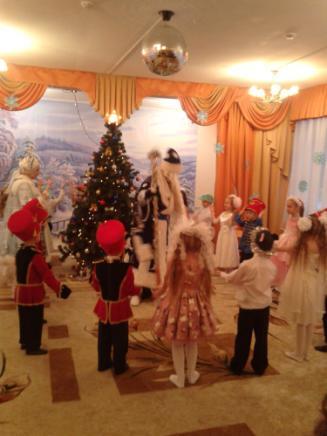 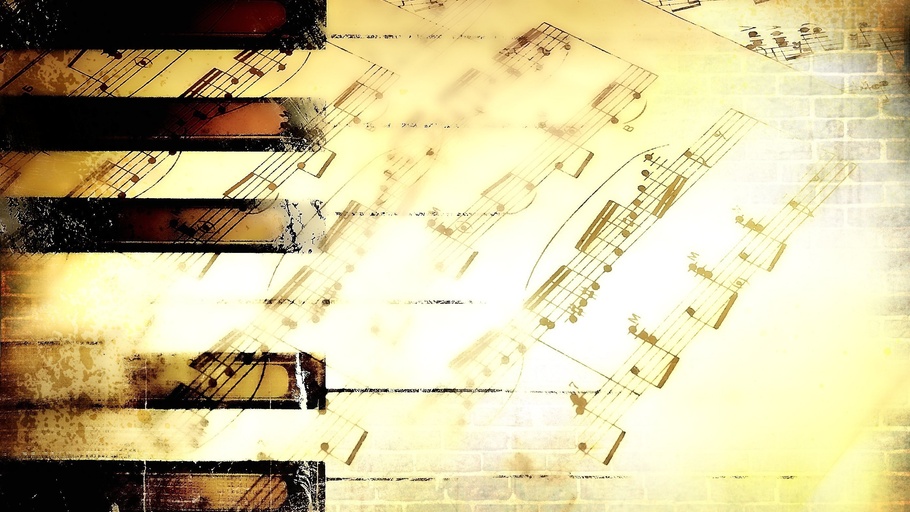 ПРАЗДНИК
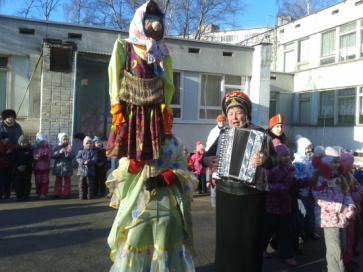 «ШИРОКАЯ МАСЛЕНИЦА»
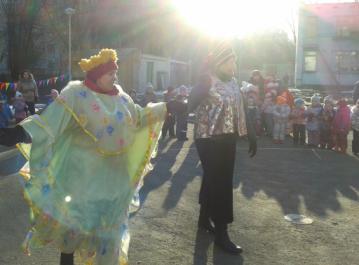 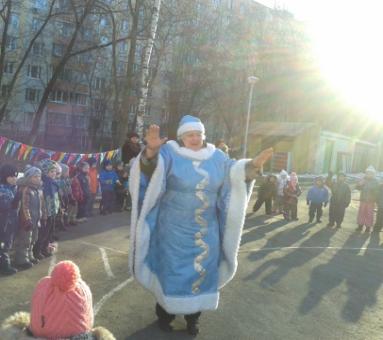 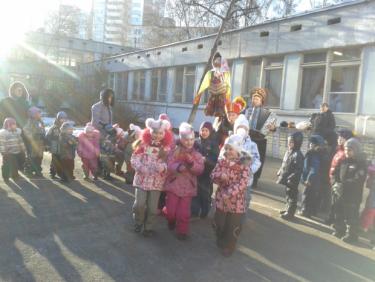 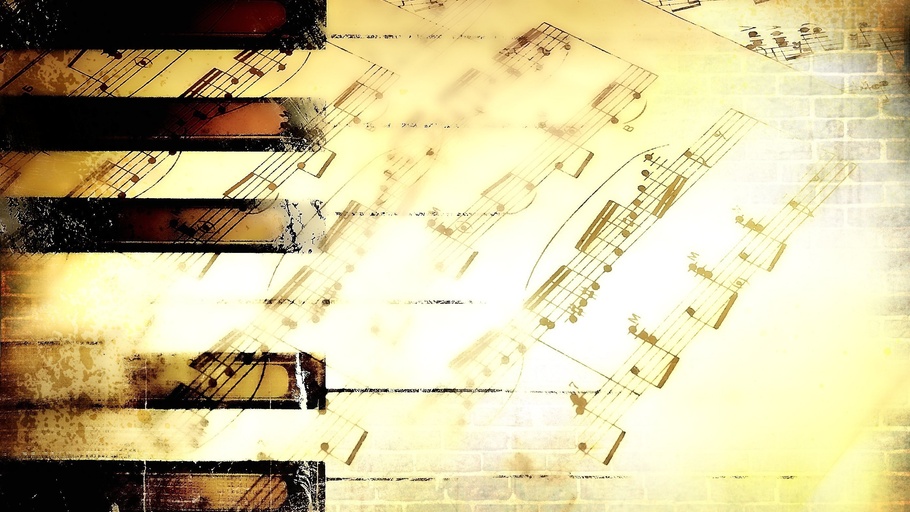 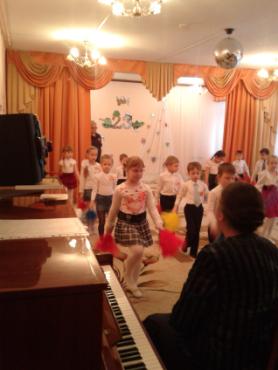 ПРАЗДНИК
«ДЕНЬ ЗАЩИТНИКА ОТЕЧЕСТВА»
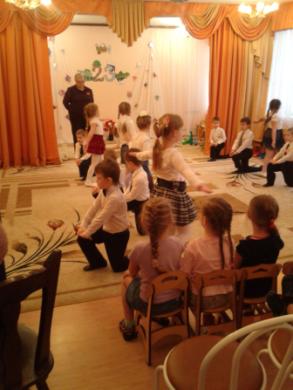 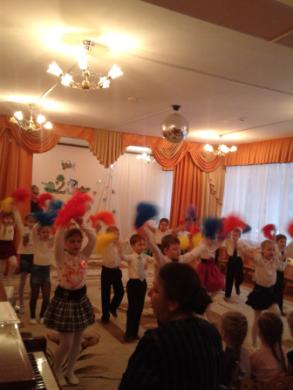 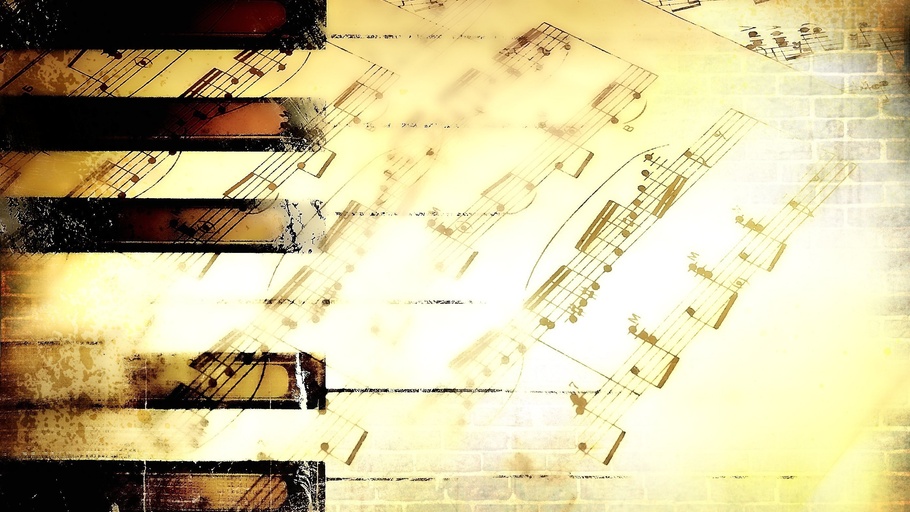 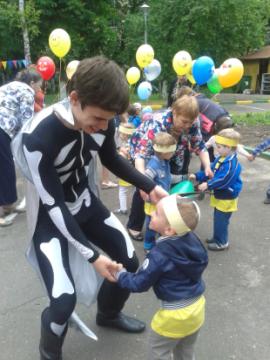 ПРАЗДНИК
«ДЕНЬ ЗАЩИТЫ ДЕТЕЙ»
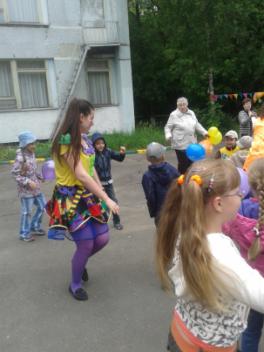 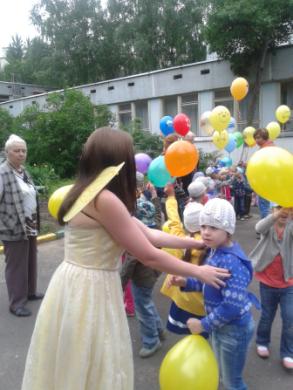 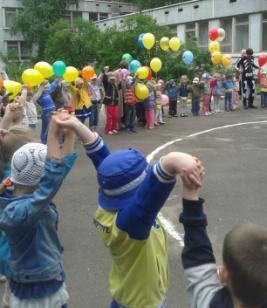 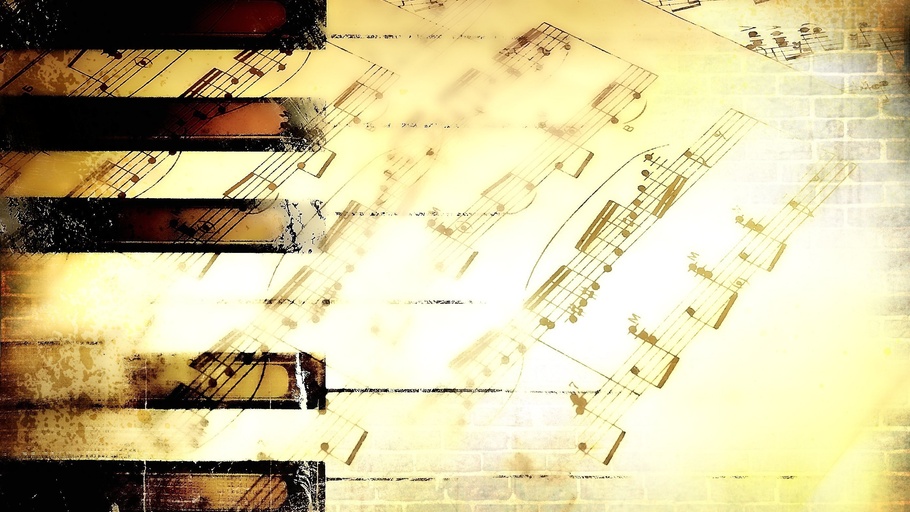 ПРАЗДНИК
«МЕЖДУНАРОДНЫЙ ЖЕНСКИЙ ДЕНЬ»
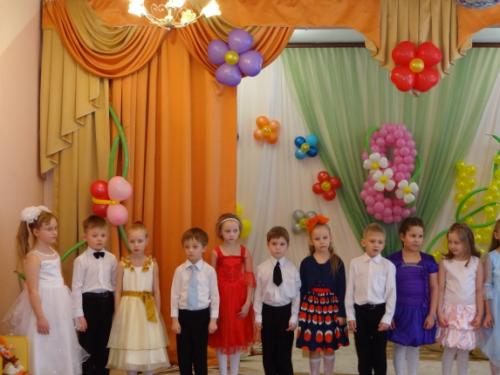 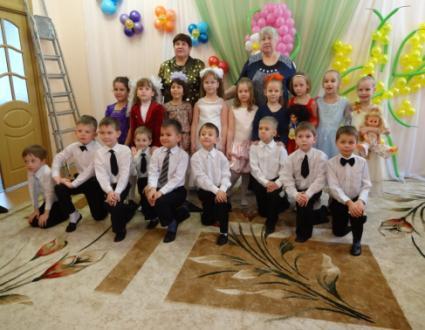 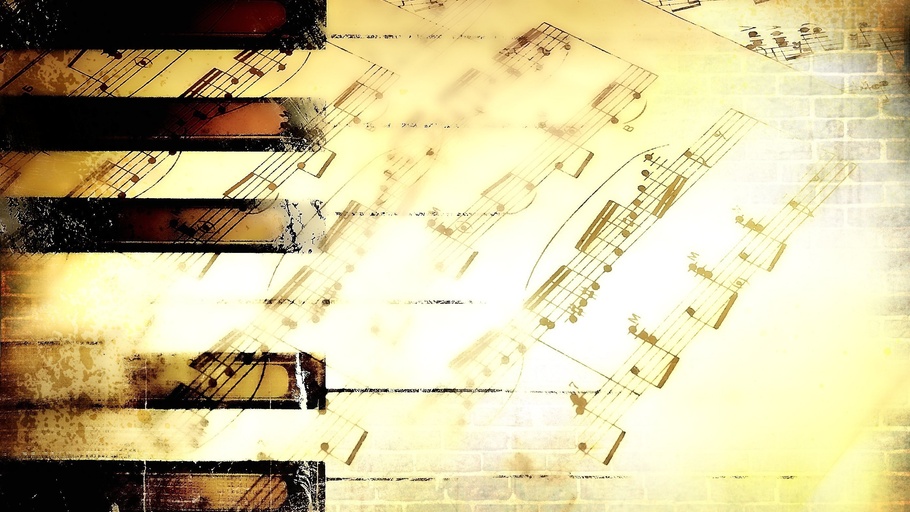 ПРАЗДНИКИ
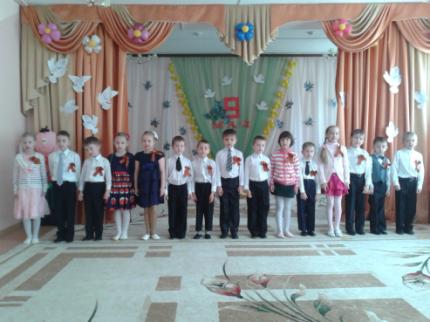 «ДЕНЬ ПОБЕДЫ»
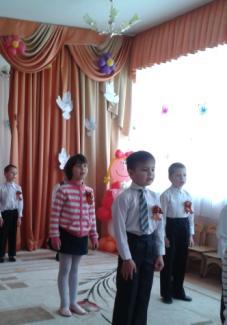 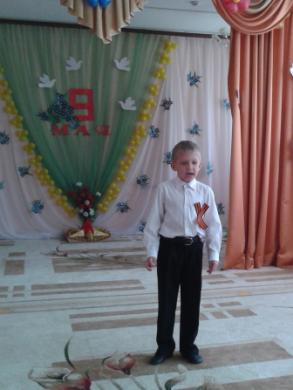 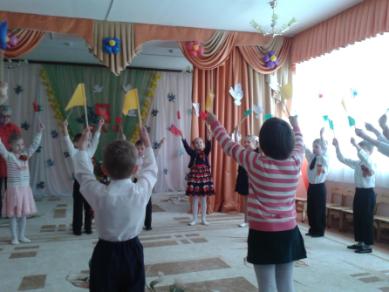 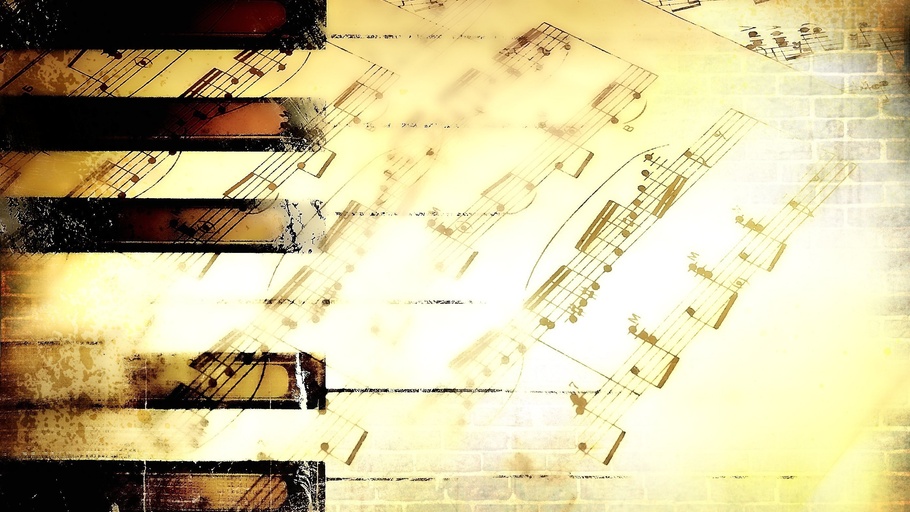 ПРАЗДНИКИ
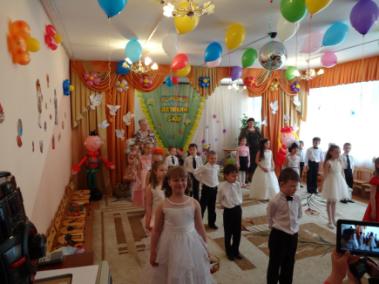 «ВЫПУСК В ШКОЛУ»
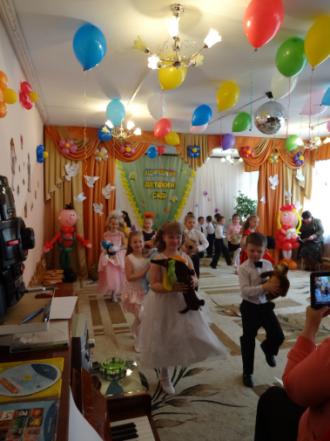 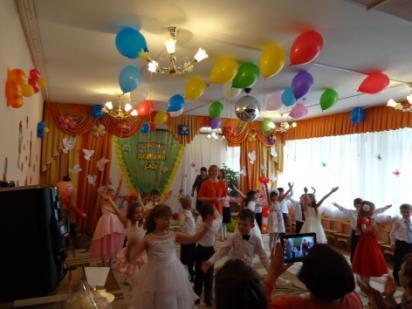 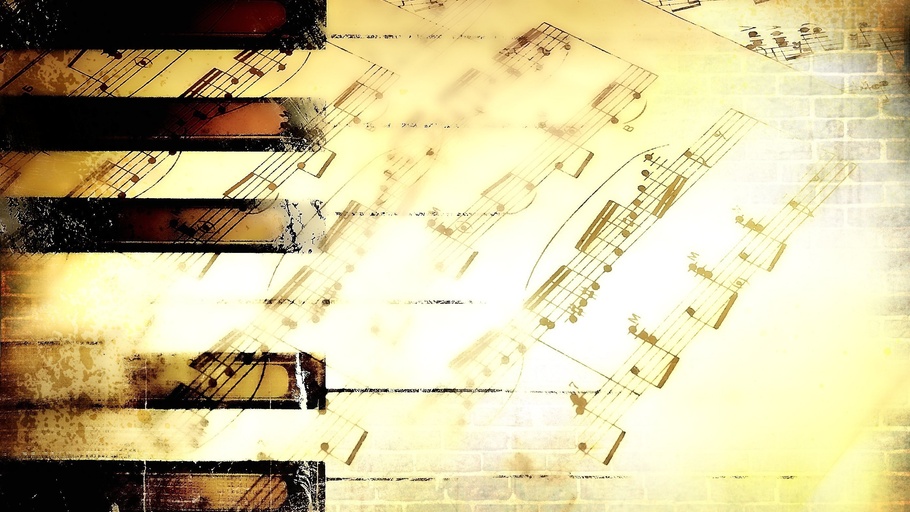 УЧАСТИЕ В КОНКУРСЕ
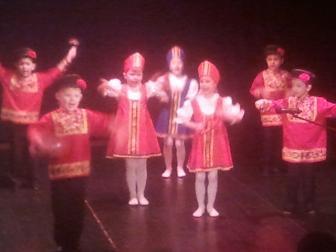 РАЙОННЫЙ ФЕСТИВАЛЬ ДЕТСКИХ ТЕАТРАЛЬНЫХ КОЛЛЕКТИВОВ: 
«КАК ПРЕКРАСЕН ЭТОТ МИР»
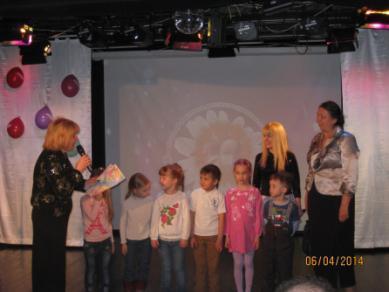 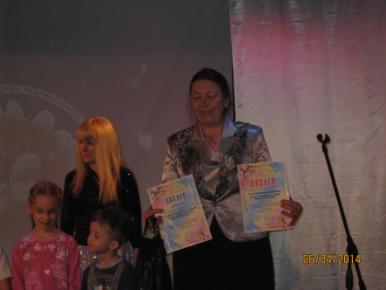 «I место»
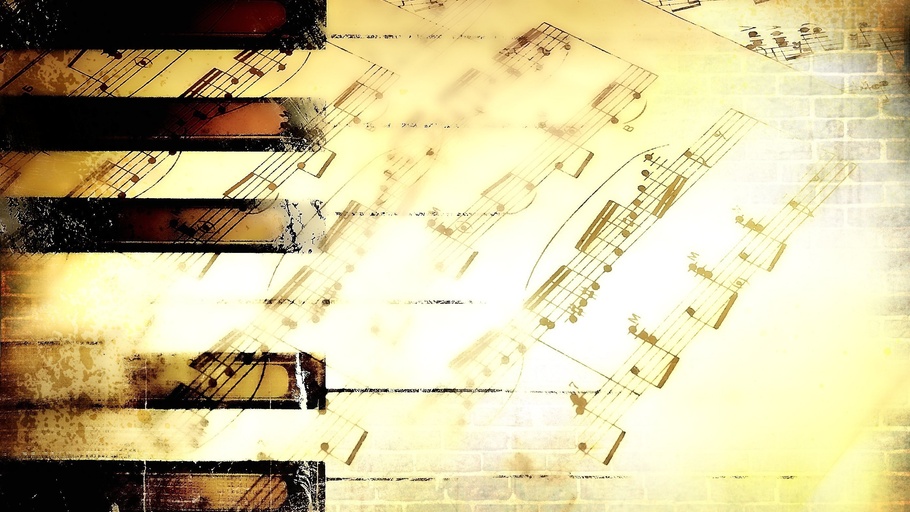 ТЕМАТИЧЕСКАЯ НЕДЕЛЯ
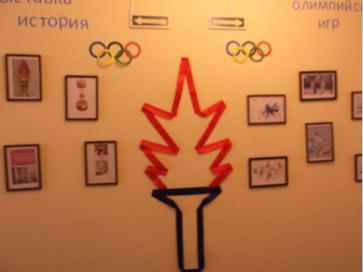 ЗИМНЯЯ ОЛИМПАДА
SOCHI 2014
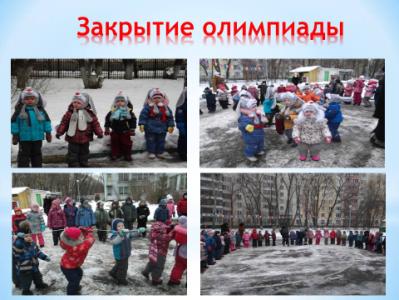 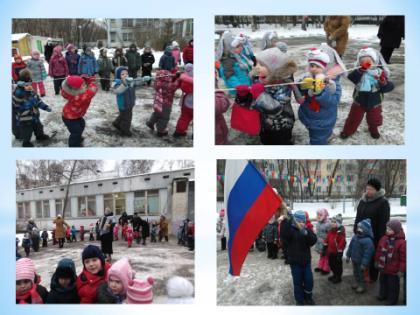 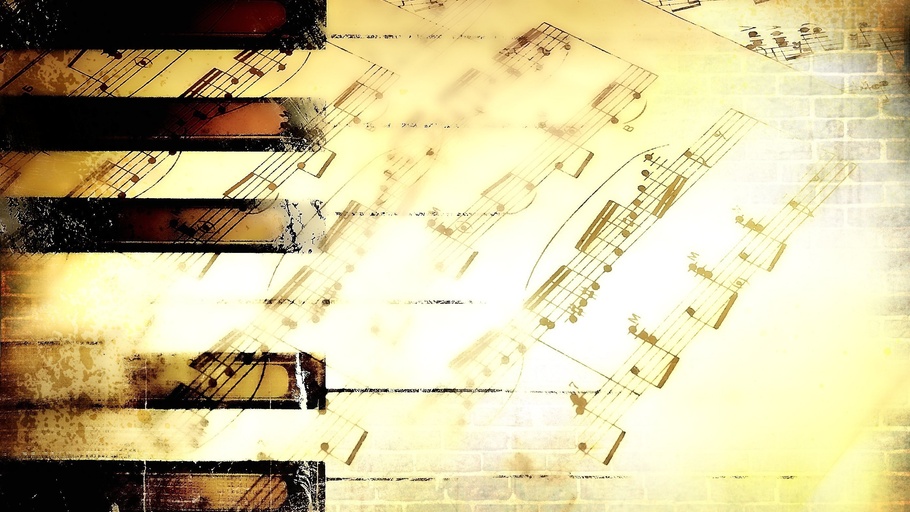 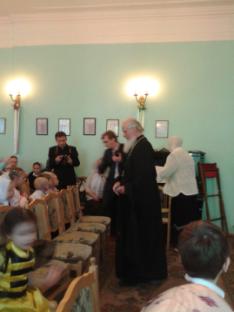 УЧАСТИЕ В ФЕСТИВАЛЕ
НИКОЛО-ПЕРЕРВИНСКОЙ ОБИТЕЛИ
«СВЕТЛАЯ ПАСХА»
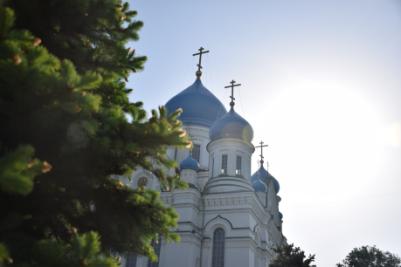 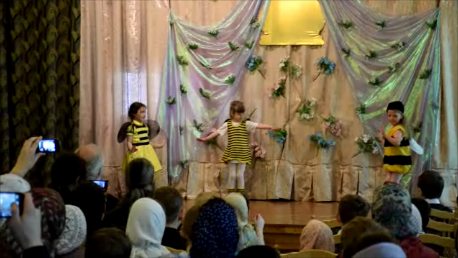 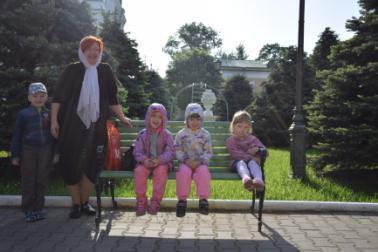 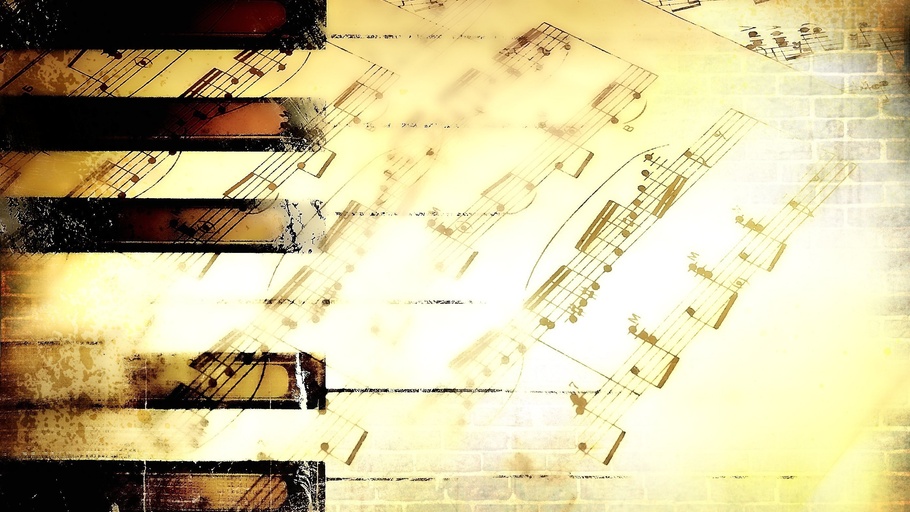 ЛИТЕРАТУРА:
Арнольдов, А.И. Социальная ᴨȇдагогика: Восхождение к новому гуманизму // Актуальные проблемы социально-культурной деятельности: Сб.ст. / МГУК. - М., 1996.
Жарков, А.Д. Организация культурно-просветительной работы. / А.Д.Жарков - М.: Просвещение, 1989
Соколов, А.В. Феномен социально-культурной деятельности. - СПб., 1996